Теория Графов
История. 
Применение в логистике.
Линейная транспортная задача.
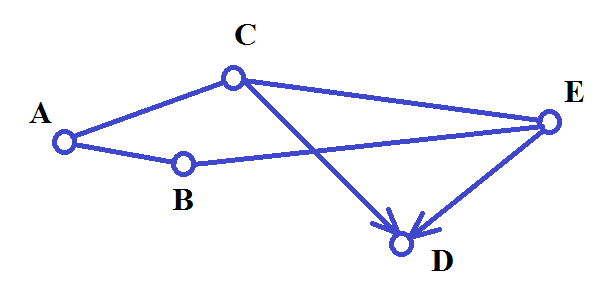 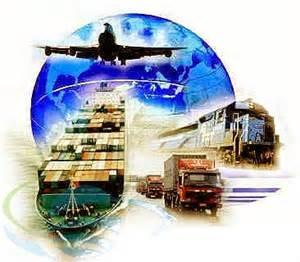 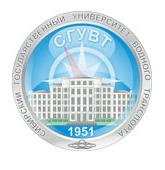 Теория Графов – применение в логистике.
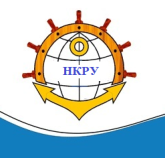 Презентация к уроку
Для учащихся 2-3 курсов средних специальных учебных заведений по специальности: 
180411 Эксплуатация внутренних водных путей. 
      Учебные дисциплины:       
ЕН.01 Математика; 
ЕН.05 Элементы прикладной математики.
      Разработана в соответствии с требованиями:
Федерального Государственного Образовательного Стандарта Среднего Профессионального Образования (ФГОС СПО). 
Учебными программами Федерального Агентства Морского и Речного Транспорта. 
       Преподаватель математики - Жмудь Александр Аркадьевич, 
        НКРУ им. С.И. Дежнева, г. Новосибирск. 2014-2015 гг.
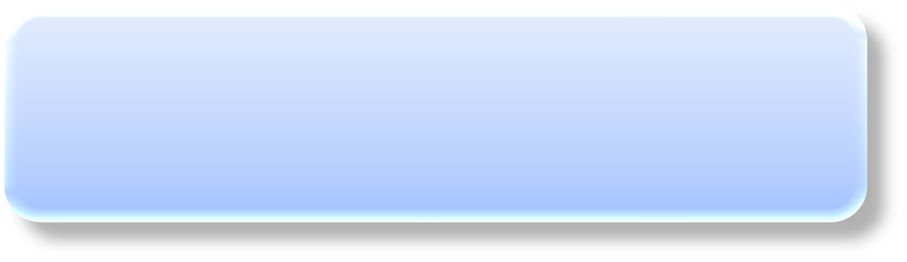 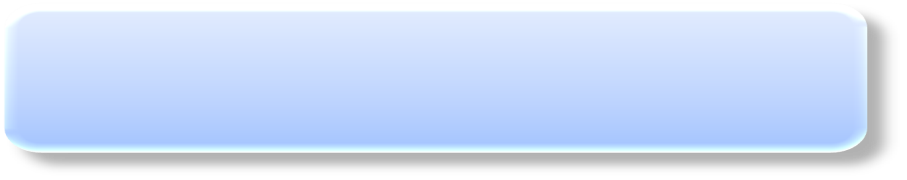 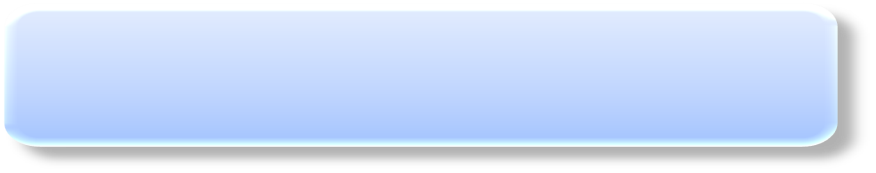 Цели работы:
Общая:

     1. Воспитание у обучающихся устойчивых стремлений к знаниям при изучении общеобразовательных дисциплин и математики в частности.


Прикладная:

     2. Показать курсантам НКРУ им. С.И. Дежнева значение прикладной математики для их будущей профессиональной деятельности.
     3. Продемонстрировать курсантам высокую экономическую эффективность речных перевозок, и тем самым закрепить у них уважение к своим будущим специальностям.
Каждый человек ежедневнона подсознательном уровне по нескольку раз решает основную задачу логистики: Дойти куда-то самым оптимальным путем.
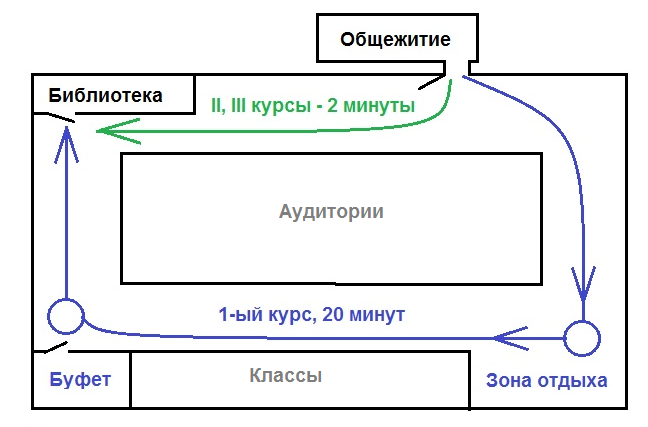 Курсанты 1-го курса - не изучали теорию графов и на дорогу из общежития в библиотеку они тратят в десять раз больше времени, чем курсанты старших курсов.
Линейная транспортная задача
это оптимизация транспортных перевозок, в том числе морских и речных - является основной задачей логистики.
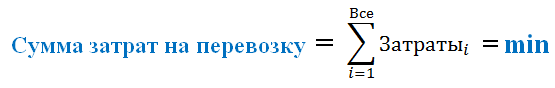 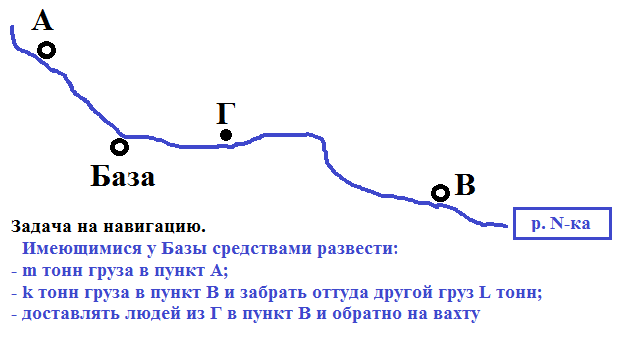 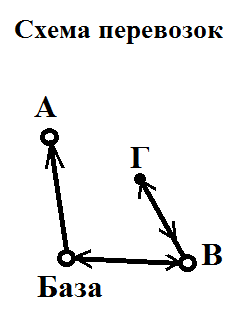 При наличии уже 3-4 транспортных средств решений может быть 100 и более, но не все могут оказаться рентабельными!
В настоящее время для поиска оптимальных решений перевозок используют 
Теорию Графов.
История:
Логистика
– как наука известна со времен Римской империи, где: “ Логист ” – это армейский снабженец.

   В настоящее время - основная задача логистики, это: 
Линейная транспортная задача нахождения способов и путей наиболее оптимальной и быстрой доставки грузов, товаров, пассажиров и т.п. к пунктам назначения.
Теория графов- 1736 год - Леонард Эйлер сформулировал первые теоремы новой теории, решая задачу "О кенигсбергских мостах”.    Далее теория графов развивалась в виде составления "головоломных задач” для иллюстрации новых теорем.     Реальное прикладное развитие теория графов получила в первой половине 20-го века в связи с возникновением массового крупносерийного производства, развитием технологий. - 1936 год - Денеш Кениг ввел в математику термин «граф».- В логистике Теория Графов стала применяться с середины 20-го века.
В некоторых отраслях прикладной деятельности вместо понятия "граф" используется термин "сеть“: сетевой график; сеть железных дорог и т.п.
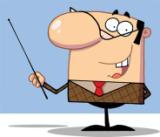 Термины и определения:
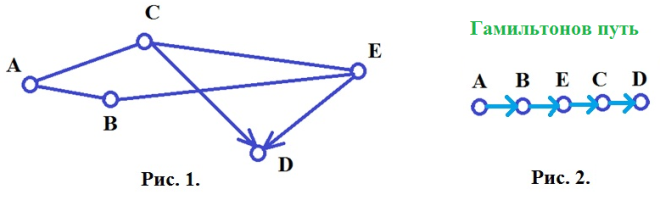 Рис. 1 – это “Изображение Графа”.
А, В, С, D, E – вершины или узлы Графа.
Лини AC, AB и др. – “ребра Графа”.
Ребра CD и ED – “направленные”, остальные – “ненаправленные”.
Из узла D никуда путей нет.
Степень вершины = Количеству, связанных с ней ребер. 
Степени: p(А)= p(B) = p(D) =2; p(E) = p(C) = 3.
Гамильтонов путь – наиболее оптимальный путь через все узлы (задача логистики). 
Гамильтонов путь может быть “замкнутым” или “незамкнутым”
Рис. 2 – это “Граф решения” задачи поиска Гамильтонова пути из A в D.
Эйлеров путь – это путь по всем узлам и всем ребрам так, чтобы по каждому ребру пройти только один раз. У графа рис.1 - Эйлерова пути нет.
Полный Граф – если все его вершины соединены друг с другом.
Теоремы
Теорема 1. 
Сумма степеней вершин графа – четное и равна удвоенному числу ребер графа.

Доказательство: Каждое ребро соединяет две вершины (например A и B), и будет дважды учтено при определении степеней узлов, поскольку: p(А)=p(B) =1 и  p(А)+ p(B) =2 .
Теорема 2. 
Число узлов с нечетной степенью любого графа – четное.

Доказательство:  Из Теоремы 1 мы знаем, что сумма четных и нечетных степеней вершин - четная:  ∑ pч + ∑ pн = 2R , а сумма четных чисел ∑ pч - всегда четная. Значит и  ∑ pн- четная.
Теорема 3. 
У Графа с количеством вершин нечетной степени больше 2-х Эйлерова пути нет .

Доказательство: выполнено Эйлером в 1736 г.
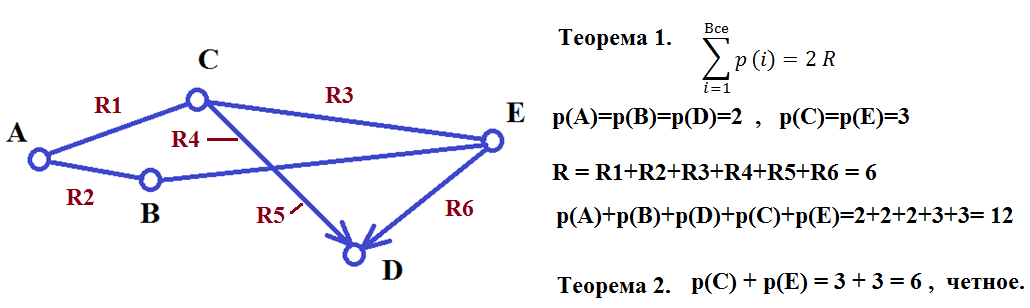 Теорема 3: доказана при решении задачи о “Кёнигсбергских мостах”
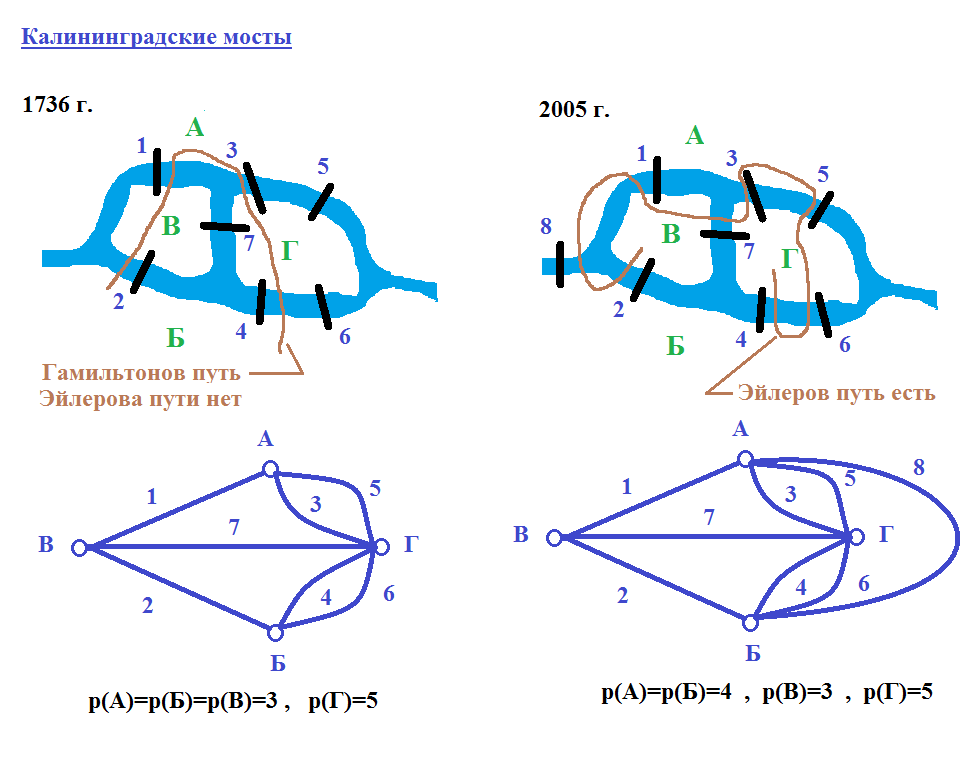 Задача: “О кругосветном путешествии”
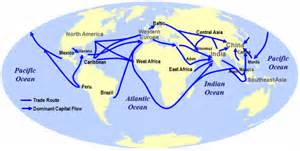 Необходимо посетить каждый город в пределах определенной территории и возвратиться в пункт отправления, причем так, чтобы путь был как можно короче
В логистике известна как “Задача коммивояжера”
Задача: “Теорема 4 красок” – 1852 год.
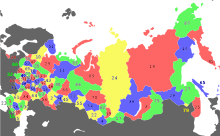 Всякую расположенную на сфере карту можно раскрасить 4 красками так, чтобы любые две области, имеющие общий участок границы, были раскрашены в разные цвета.
ДОКАЗАНА в 1997-2005 гг. 
На КОМПЬЮТЕРЕ – 100 страниц текста!
Для простых карт достаточно и 3 цветов!
Большое количество красок требуется для карты, если имеется одна область, окруженная нечетным числом других, которые соприкасаются друг с другом, образуя цикл.
Теорема о 5 красках имеет простое доказательство.
Линейная транспортная задача и Теория Графов
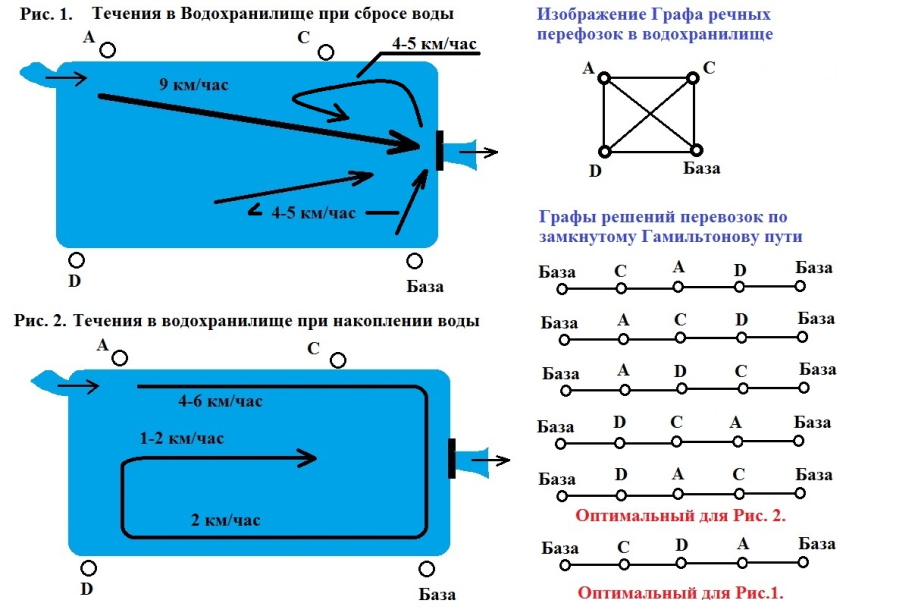 Типовая Линейная транспортная задача речного флота и Теория Графов
Пример расчета стоимости перевозки 1000 тонн груза: Новосибирск-Томск
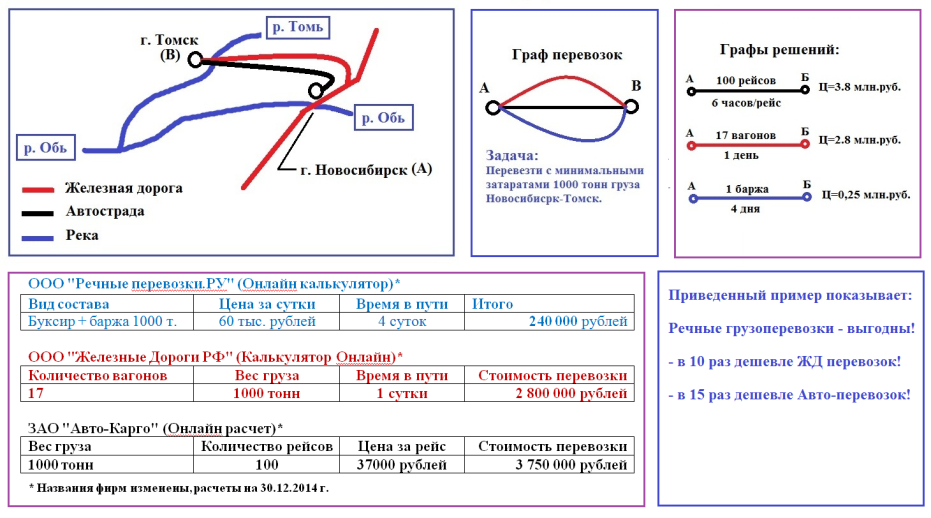